Le plasticage du Rainbow warrior
Où?
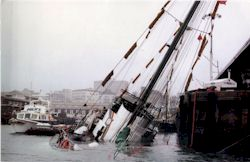 À Auckland
Quand?
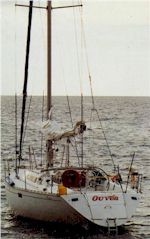 Le 10 juillet 1985
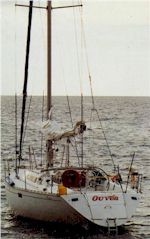 Quoi ?
Explosion de bateau
conséquence
Fernando Pereira, membre d'équipage et photographe officiel est mort .
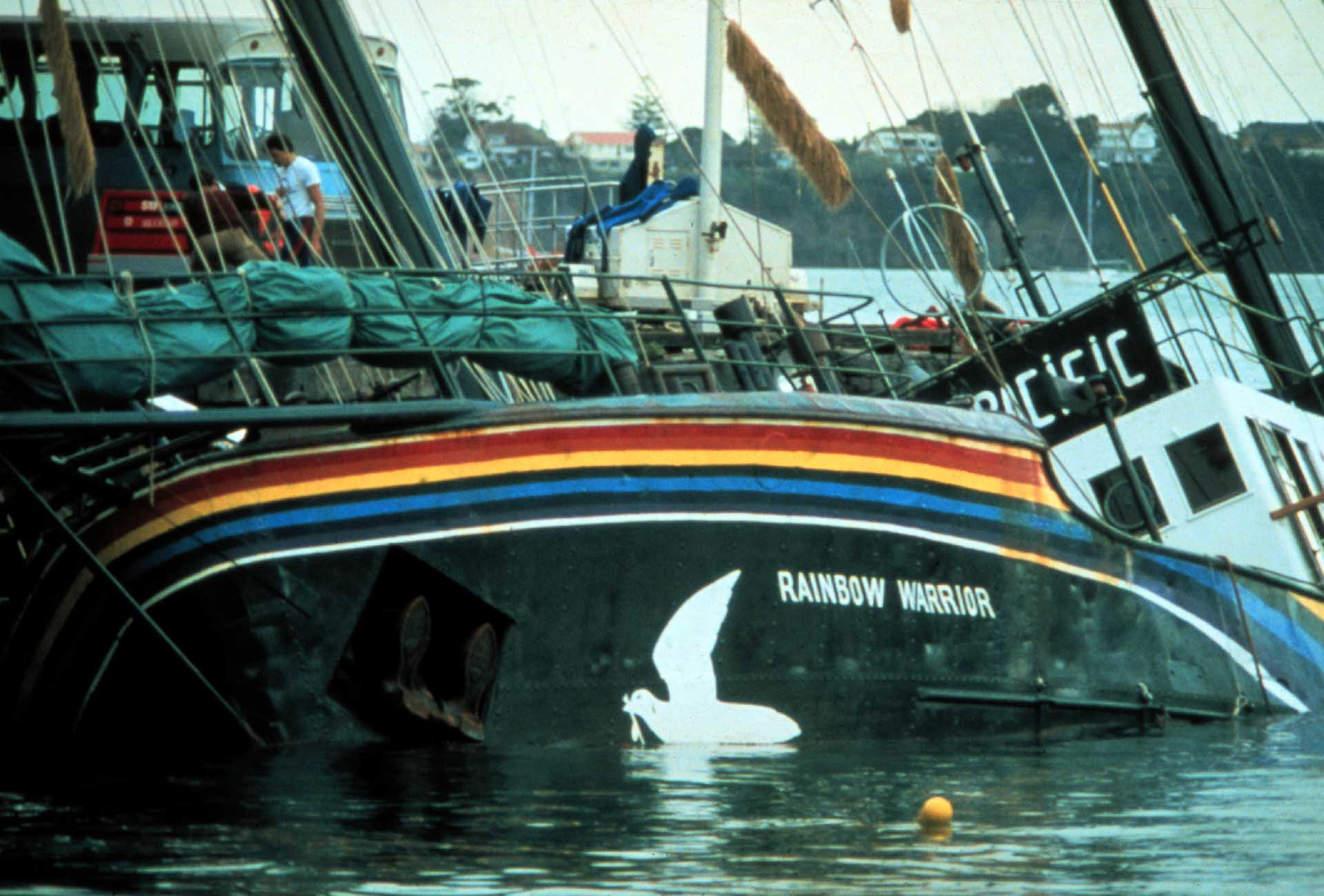 Cause de la mort
mort noyé alors qu'il tentait de récupérer de l'équipement photographique
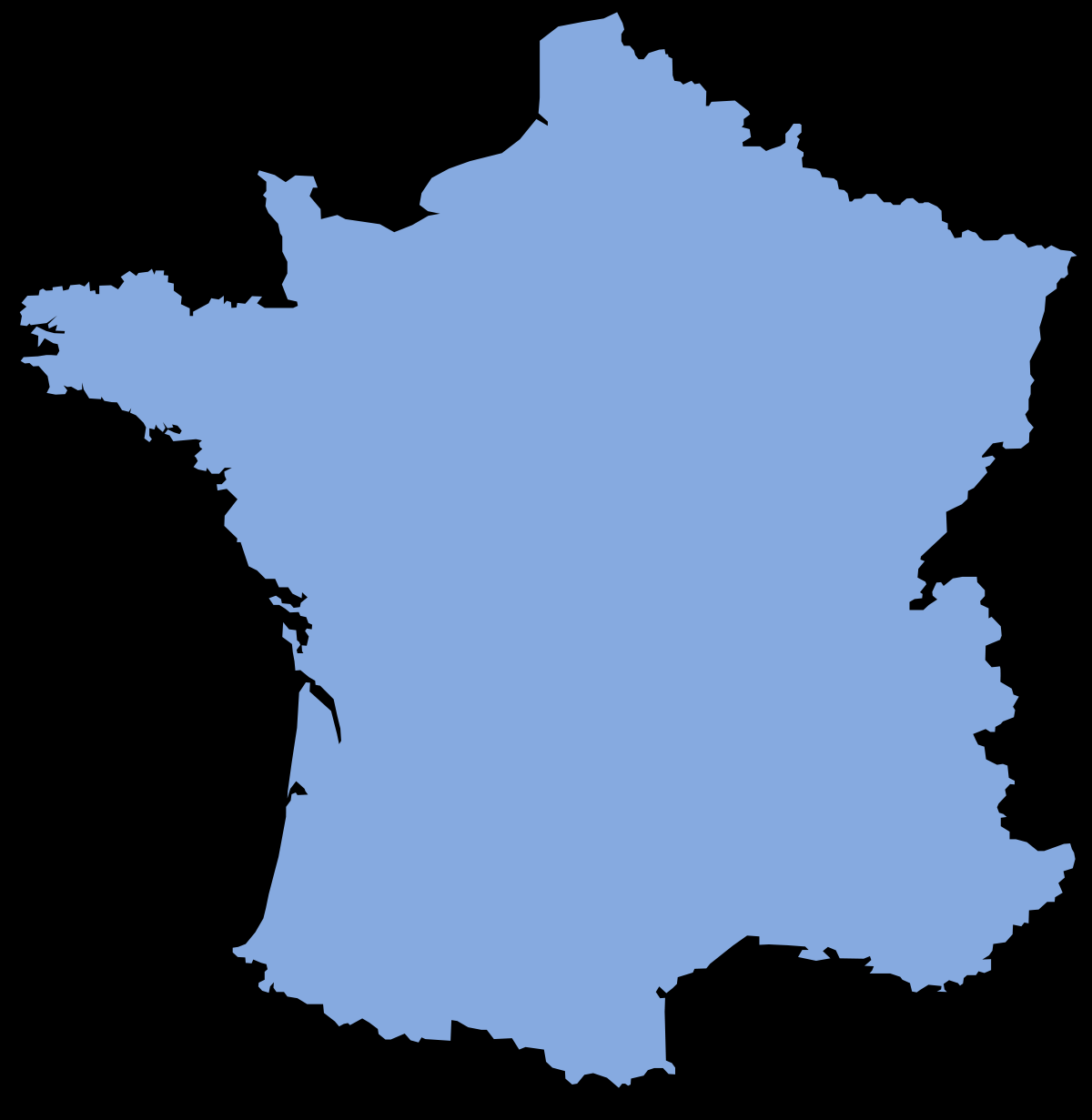 Pays
France
Ils voulaient tester des armes nucléaires et
Greenpeace voulait s'y interposer
Premier minitres
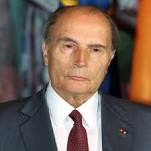 Pm 1 : Mitterrand





Pm 2 : Lauren fabius
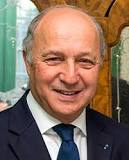 Enquête démission
Lauren Fabius